Judicial Branch
Judicial Branch clip
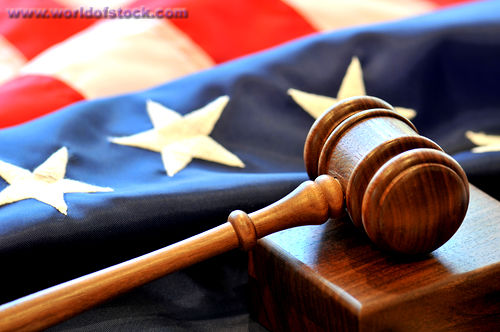 True or False
1.  The Supreme Court is a trial court.  
(F) 
2.  There is only one judge in a trial court.  
(T) 
3.  The Supreme Court can strike down an unconstitutional law.  
(T) 
4.  When you first begin a trial, you will be in an appellate court.  
(F) 
5.  A jury decides the case in a bench trial. 
 (F)
6.  The Supreme Court must take every case that gets appealed to it.  
(F) 
7.  If you break a state law, your case will probably be in a state court system.  
(T) 
8.  The Supreme Court’s power to decide if something is constitutional is called judicial review.  
(T) 
9.  It would be easy to prove a case without evidence.  
(F) 
10.  If the Court of Appeals remands a case, that means the court says the verdict was right.  
(F)
11.  The federal court system was created by Congress.  
(T) 
12.  State court systems were created by the Constitution of the United States.  
(F) 
13.  When you ask a higher court to review your case, you are making an appeal.  
(T) 
14.  When the Court of Appeals affirms a case, it sends the case back to the trial court.  
(F) 
15.  The Supreme Court gets the last word about what the Constitution really says.  
(T)
Pick Column A or B
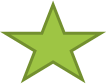 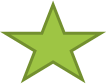 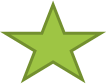 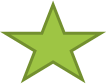 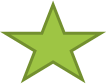 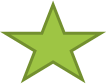 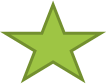 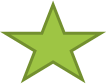 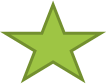 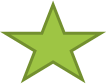 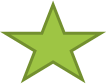 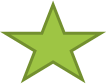 The only court the Constitution creates is 
Supreme Court
The two court systems in the United States are
Federal and State
Two kinds of legal cases are
Criminal and civil
The job of the Court of Appeals is
To see if the trial court made a mistake
It’s difficult to take a case to the Supreme Court because
They choose which cases to hear and they don’t hear very many. 
If you lose a case in the trial court, you can
Appeal to a higher court
If an appellate court affirms a case, it means
The verdict stays the same
8. If a law is unconstitutional, the Supreme Court can
Strike it down
9. Evidence is used for
Proving that one person’s side of the story is really what happened
10. A trial with no jury is called a 
Bench trial
B. Making Comparisons. Decide whether each description fits trial courts only, appellate courts only, or both, and write the letter of the description in the correct part of the diagram. The first one is done for you.
C
Hears Civil cases
Might have a jury trial
Does not hear cases for the first time
Hears criminal cases
Reviews a verdict to look for mistakes
Usually has three-judge panels
Hears cases for the first time
Works with laws
B
G
F
E
A
D
H
Order in the Court! Number each set of events to put the three events in the correct order.
2
3
1
1
3
2
2
1
3
3
2
1